Mediation Law in Austria
Sascha Ferz
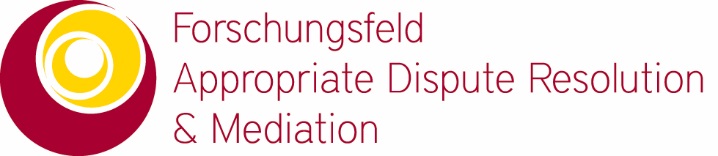 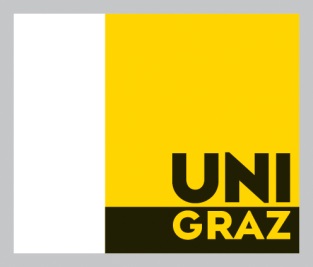 Mediation Law in AustriaOverview
A cross-border divorce
Civil Law Mediation Act
Registered and non-registered mediators
Mediation Directive 2008/52/EC and EU-Mediation Act 
Suspension of time limits, confidentiality
Results/Consequences
Research Field ADR & Mediation@Uni Graz
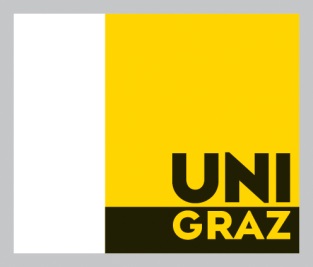 Mediation Law in AustriaA cross-border divorce
Sarah and Sven – married couple
Want to get divorced
Sarah lives with their son, Victor, in Graz, Austria
Sven lives in Berlin, Germany
Mediation: Best interest of their child, mutual solution 
Mediators: 
Life and social counsellor from Graz = registered mediator 
Lawyer and mediator from Germany
Research Field ADR & Mediation@Uni Graz
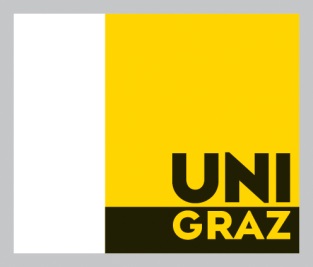 Mediation Law in AustriaCivil Law Mediation Act (2003)
Limited to civil law disputes (including mediation in divorce matters)
Without guarantees of exclusivity
Initial approach to the professionalization of independent mediators
Regulates:
Requirements and administrative procedure for the registration of mediators
any person over the age of 28 
that is professionally qualified (220 to 365 units)
that is trustworthy and 
that has taken out professional liability insurance
Research Field ADR & Mediation@Uni Graz
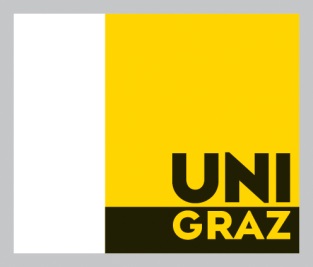 Mediation Law in AustriaCivil Law Mediation Act (2003)
…regulates:

Requirements and administrative procedure for the registration of training institutions and courses in lists kept by the Federal Minister for Justice
Rights and obligations of registered mediators (e.g. incompatibility, confidentiality, documentation and archiving, further training)
Legal consequences (suspension of deadlines)

Still possible to act as ‘non-registered mediator’ – professional law foundations are derived from existing regulatory regimes (Industrial Code & liberal professions)
Research Field ADR & Mediation@Uni Graz
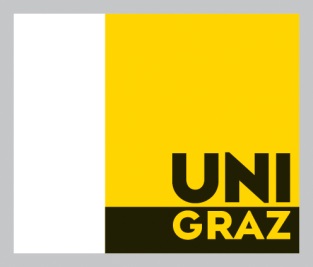 MediationNon-Registered Mediators
Family Mediators
Regulated in the Industrial Code
life and social counselling 
Required age: 18 years
Mediation is included in the scope of communication councelling
Only a few hours of mediation training
Research Field ADR & Mediation@Uni Graz
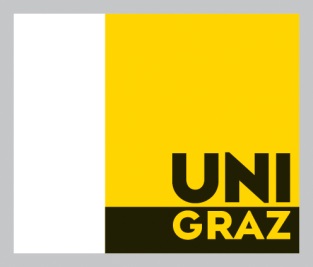 MediationMediation Directive 2008/52/EC on certain aspects of mediation in civil and commercial matters
lower standards than existing regime in Austria (especially regarding the education and training of mediators) implementation „only to the absolutely necessary extent to maintain the high Austrian standard” and without amending the existing relevant regulations
New regulations:
Federal Act on certain aspects of cross-border mediation in civil and commercial matters in the European Union (EU Mediation Act) – geographical and subject-matter scope extends only to cross-border disputes in civil and commercial matters (including mediation in divorce matters)
Exception mediation settlement: enforceability regulated in Civil Procedure Code, applies to all mediations, also national mediations
Research Field ADR & Mediation@Uni Graz
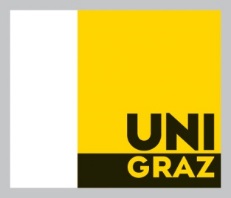 MediationSuspension of time limits
Research Field ADR & Mediation@Uni Graz
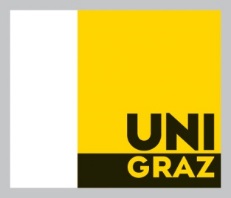 MediationConfidentiality
Research Field ADR & Mediation@Uni Graz
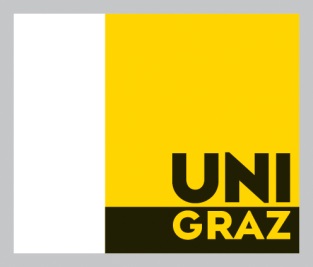 MediationCross-border – Relationship between Civil Law Mediation Act and EU Mediation Act
Art. 5 of the EU Mediation Act states a distinction between non-registered and registered mediators


In ‘mixed’ co-mediations the level of protection of the parties varies; only in relation to the suspension of time limits the higher standard in Art. 22 Civil Law Mediation Act applies (norm conflict)
Research Field ADR & Mediation@Uni Graz
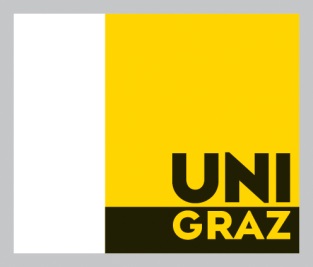 MediationResults & Consequences
Stable legal foundation for mediation in Austria
But a variety of regulations for a small market
Difficult (selection and councelling) process for the parties 
Trust in mediation as dispute resolution method is not ensured
Research Field ADR & Mediation@Uni Graz
I am looking forward to the discussion!
sascha.ferz@uni-graz.at
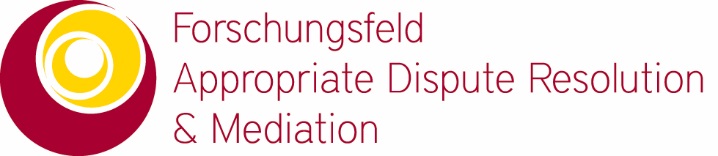